Propositional Density
‘The relationship between the elements of a design and the meaning they convey.’
Double Entendre
The idea behind propositional density is that there is an underlying meaning or that the image carries more than one meaning. 
Leads to a more memorable and meaningful design.
Balances on the relationship between the design elements and the meanings they convey.
What Conveys Meaning?
EVERYTHING; but more specifically, lines, shapes, colors, and text.
Many designs have more than one ‘meaning’ or element that conveys this meaning.
Example: Traffic signs 
Rests on the idea that elements are not limited to producing just one single meaning, the deeper the design, the deeper the meaning.
Surface vs. Deep
There are two types of propositional density- 
Surface
‘Salient perceptible elements of an object or environment’
Deep
‘Underlying and often hidden meanings of those elements’
Propositional density can be estimated by dividing deep by surface, and that score correlates to the perceived propositional density
High propositional density (PD > 1) contributes to images being more meaningful and pleasing to the eye
Low propositional density ( PD < 1) contributes tot the image being perceived as simple and plain
Measuring Propositional Density
Interest
Memorable
Aspects of Design
It is important to consider propositional density in all aspects of design
To achieve high propositional density, the image must mix simple elements with rich meaning
This allow the meaning of the image to be clear and the message evident to the audience
Goal is the image to be engaging and meaningful
The circle represents stability, unity, and an O for Obama
The logo contains a blue circle and blue represents the sky
The red and white lines represent amber waves of grain, patriotism, and the American flag
The middle of the logo is the center of the circle, which is the sun and represents change
Surface- Blue circle, red/white stripes, and white center circle

Deep- Stability, O, unity, amber waves of grain, patriotism, American flag, sun rising, and change.
Barack Obama’s 2008 Campaign Logo
The Adidas logo has a PD = 2.6 , which is high, the PD score reflects the complexity of the logo.
The three strips represent the three pillars of the company.
The logo contains a ‘staircase’ to build the athlete up, or help them climb to success.
The logo includes an acronym that reflects the company’s message.
Surface: Three strips, Company name, and black and white
Deep: Acronym, 3 pillars of the company, success, the brand holds up the athlete, Victory, Sports
Adidas Logo
The Adidas logo has a PD = 2 , which is high, in addition the largest contributing part to the logo is the company’s name holding the forefront.
How does this relate to web design?
Web design is based upon creating an environment your user wouldn’t mind looking at each day.
By understanding propositional density, you can create a website that has the complexity of design to help entice users to visit. 
Understanding what makes a good logo can be the foundation for a website:
Amazon uses their logo as the most complex thing on their website, the logo has a high propositional density.
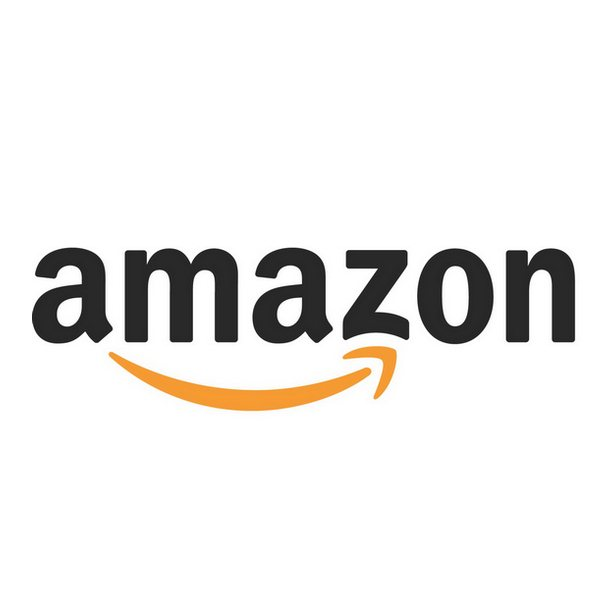